LES ESPÈCIES EXÒTIQUES INVASORES EN ELS ECOSISTEMES NATURALS I LA BIODIVERSITAT
Projecte: “INVACAT. Les espècies exòtiques invasores en els ecosistemes naturals de Catalunya: sensibilització ambiental i campanyes d’eradicació"
Organitza:
Amb el suport de:
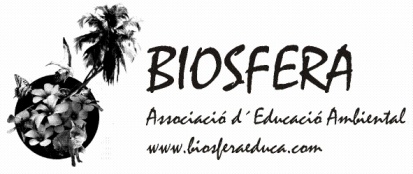 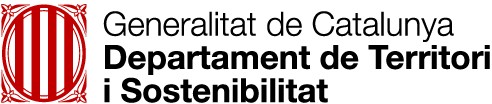 OBJECTIUS Projecte PADRILLOB
CONÈIXER LES PRINCIPALS ESPÈCIES EXÒTIQUES INVASORES (EEI) DELS ECOSISTEMES AQUÀTICS DE CATALUNYA I INFORMAR DELS PROBLEMES QUE PODEN OCASIONAR LES ESPÈCIES INVASORES ALS ECOSISTEMES AQUÀTICS
RESTAURAR ELS ECOSISTEMES AQUÀTICS DEL RIU LLOBREGAT A L’HOSPITALET, A TRAVÉS DE LA RETIRADA D'EEI I DE DEIXALLES EN JORNADES DE CAMP
INCENTIVAR AL PÚBLIC GENERAL A ACTUAR DAVANT D’AQUESTA PROBLEMÀTICA
DEFINICIONS
Com apareix una espècie invasora?
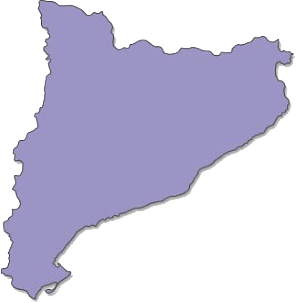 Espècie exòtica
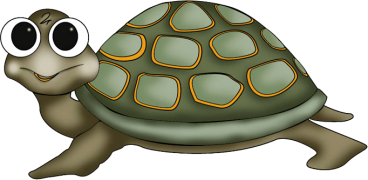 S’adapta al nou territori
Espècie  nativa o autòctona
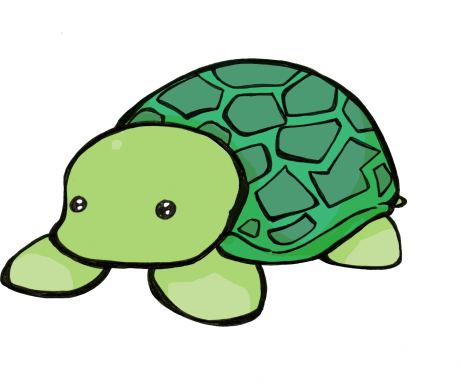 Es reprodueix molt
Espècie exòtica o al·lòctona
Espècie invasora
IMPACTES DE LES INVASIONS BIOLÒGIQUES
El principal impacte ecològic és la pèrdua de biodiversitat
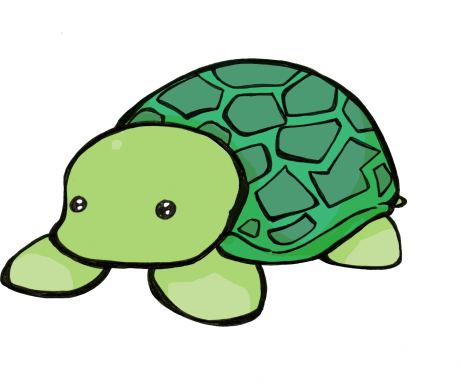 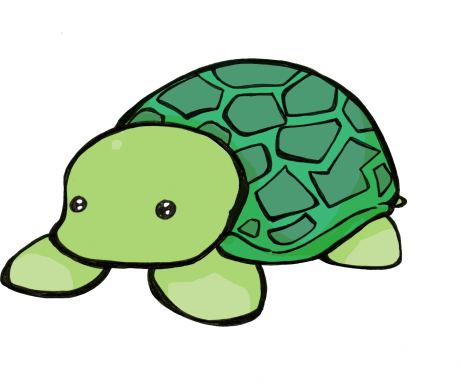 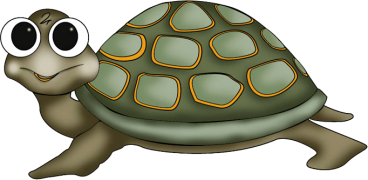 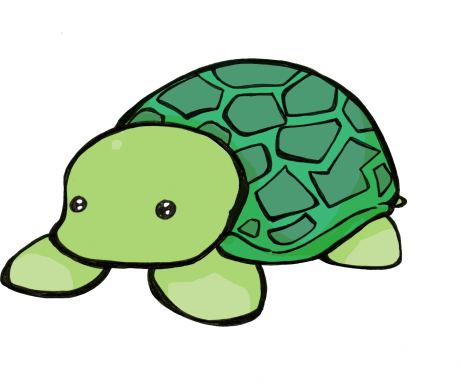 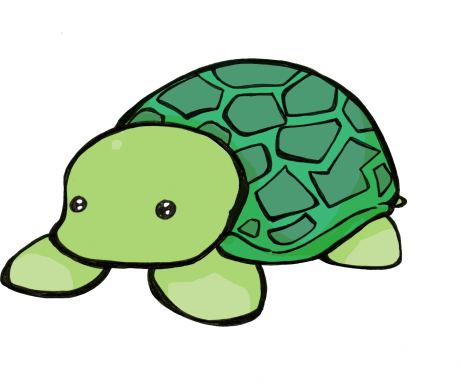 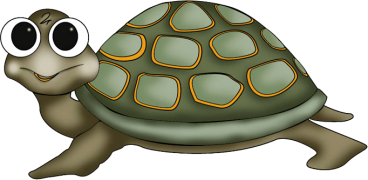 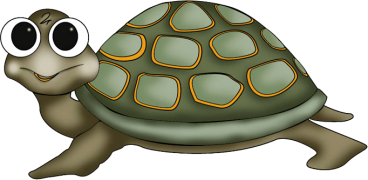 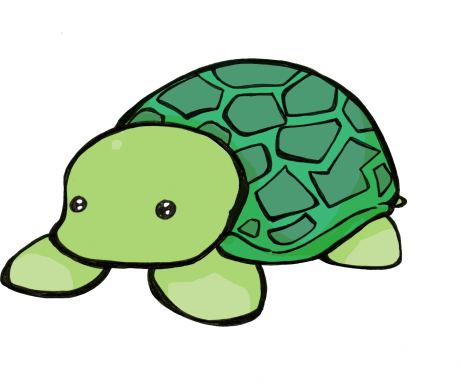 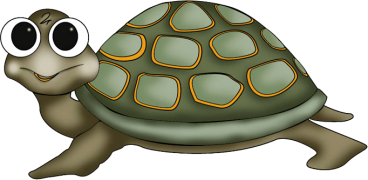 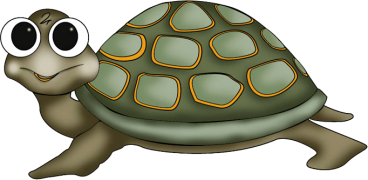 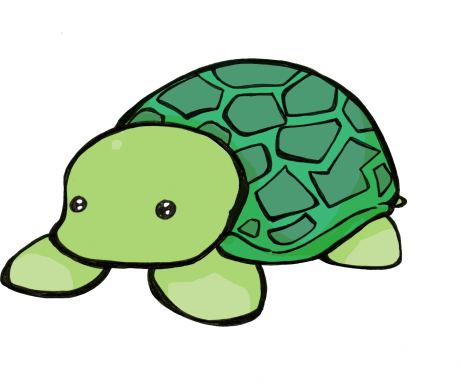 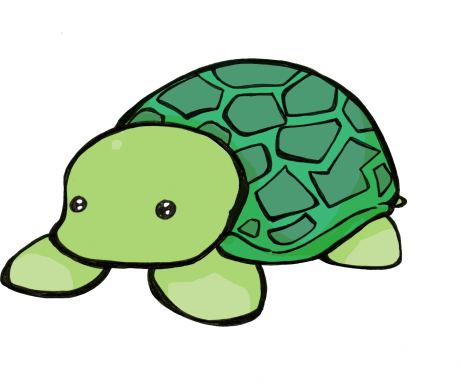 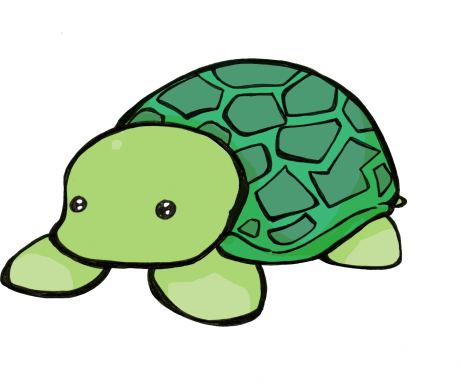 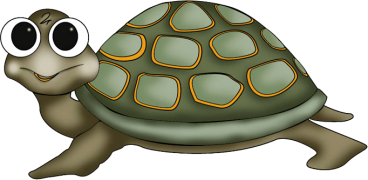 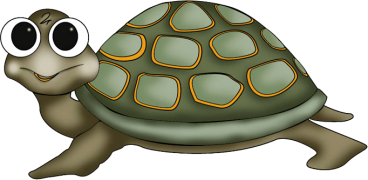 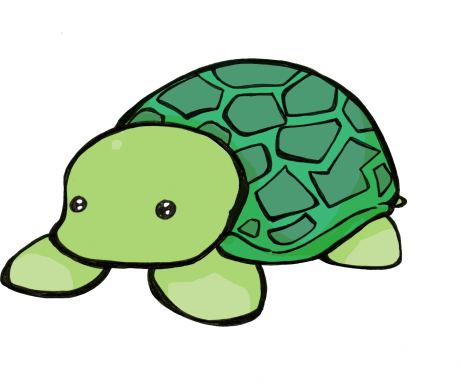 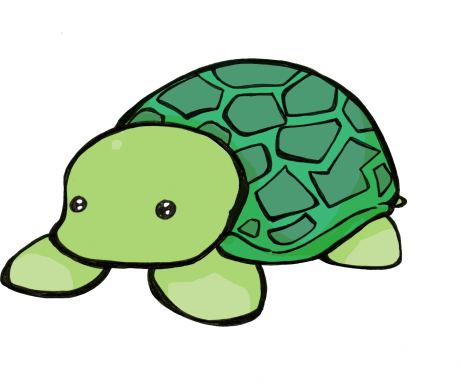 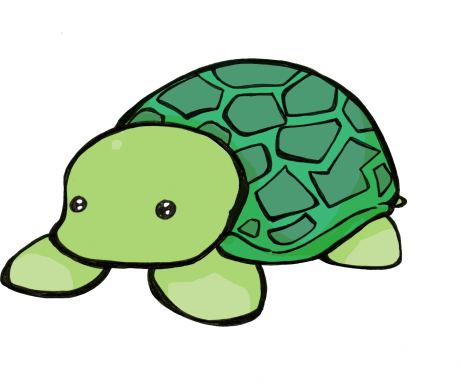 Com arriben les espècies exòtiques marines a les nostres aigües?
NORMALMENT DE FORMA NO INTENCIONADA I ACCIDENTAL...
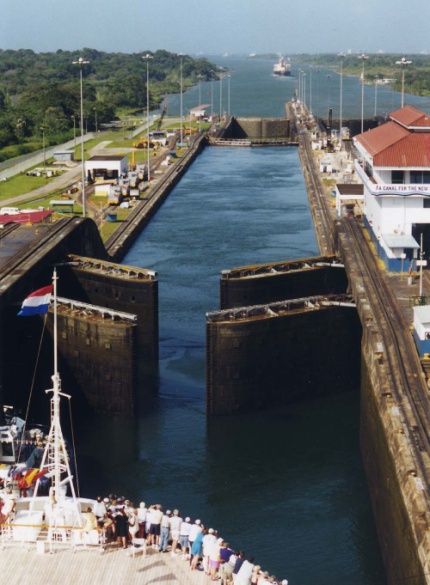 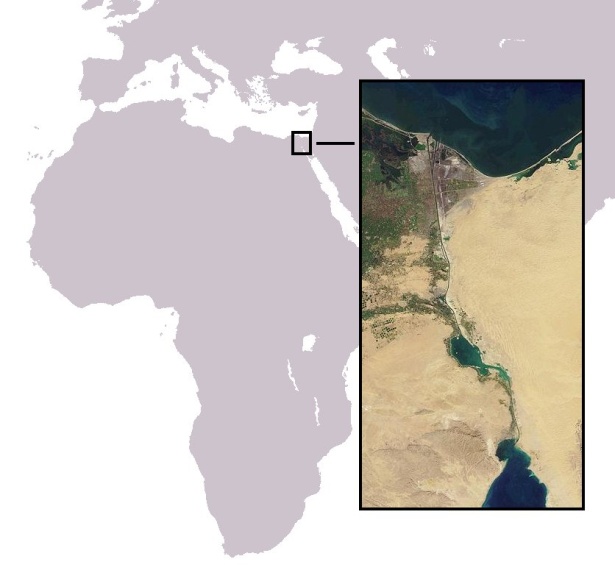 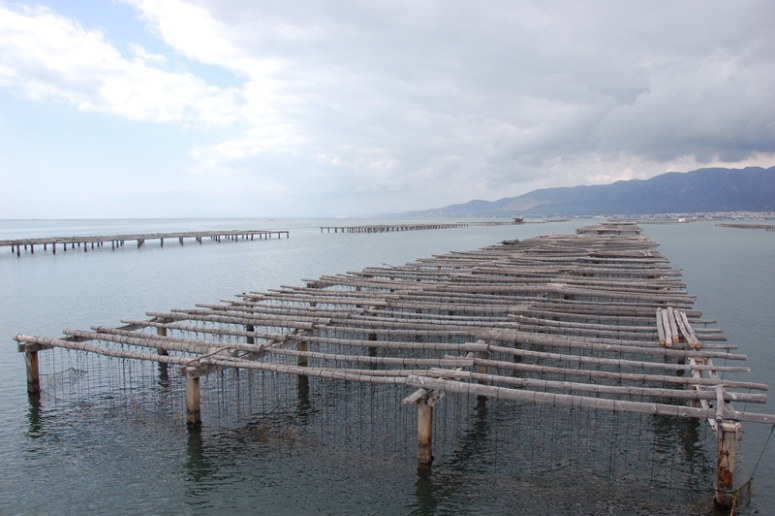 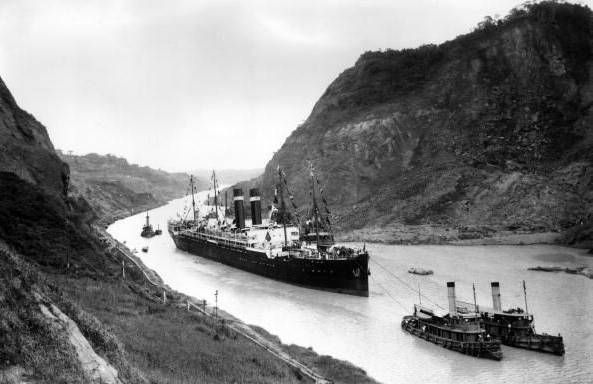 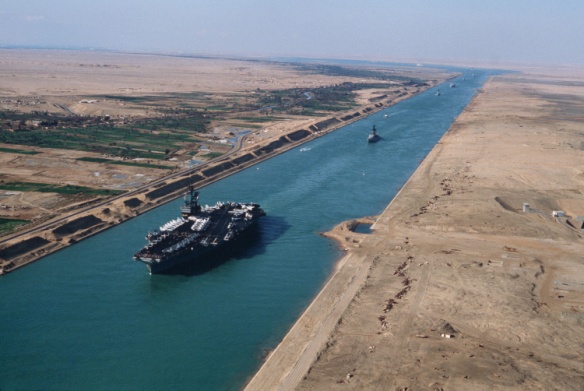 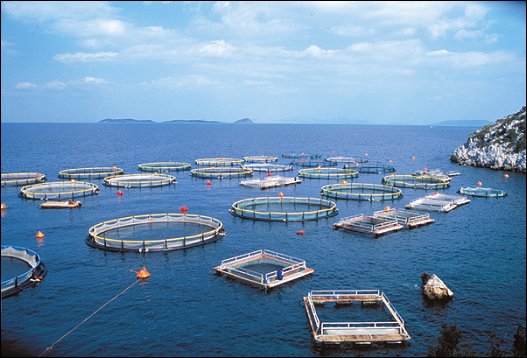 AIGÜES DE
 LLAST
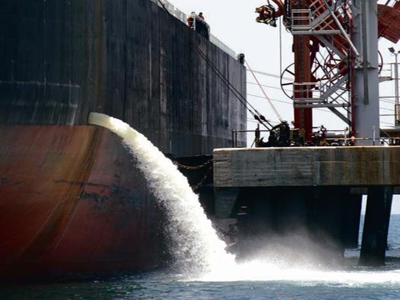 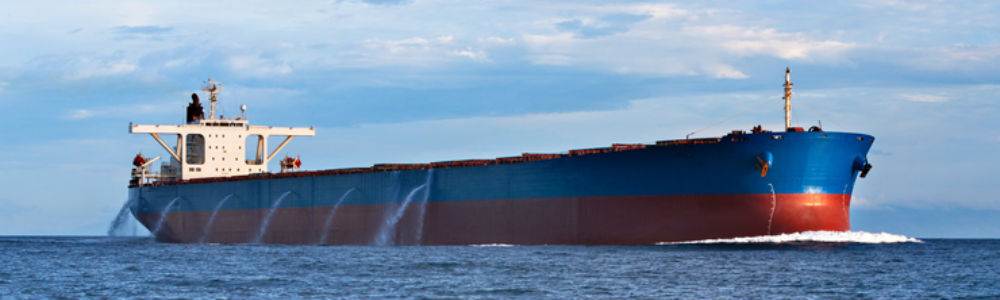 ALGA CAULERPACaulerpa racemosa
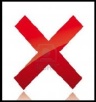 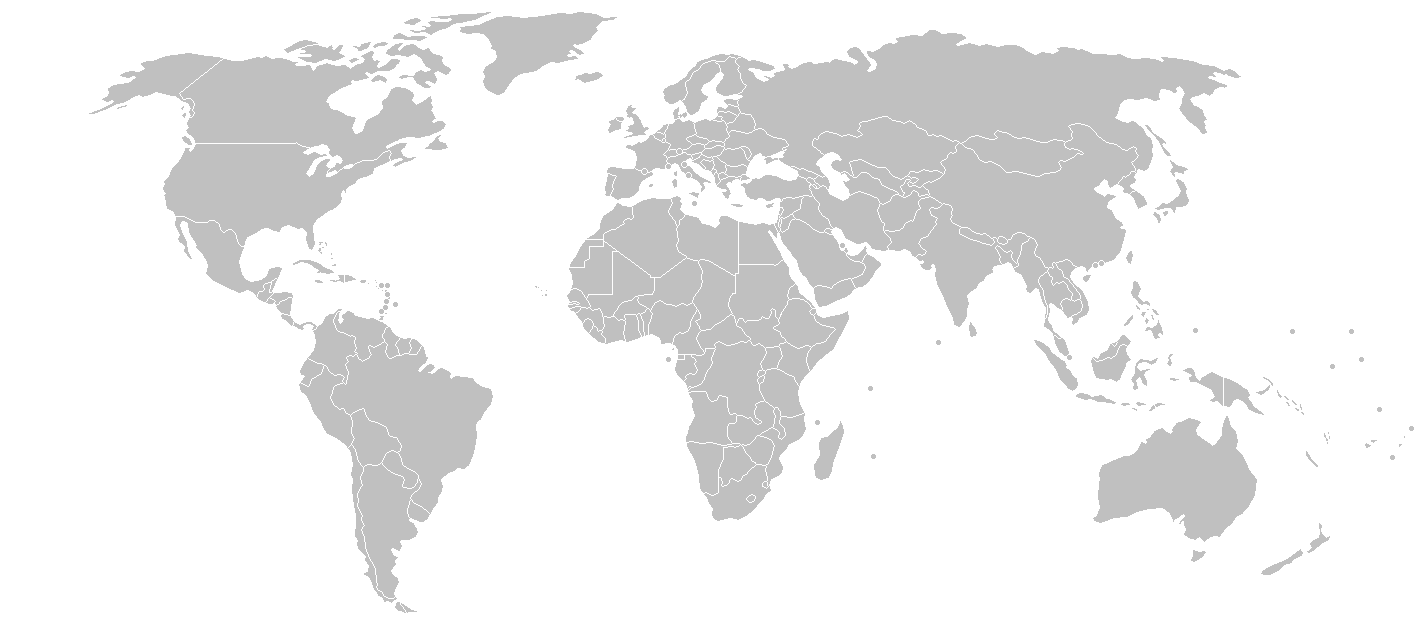 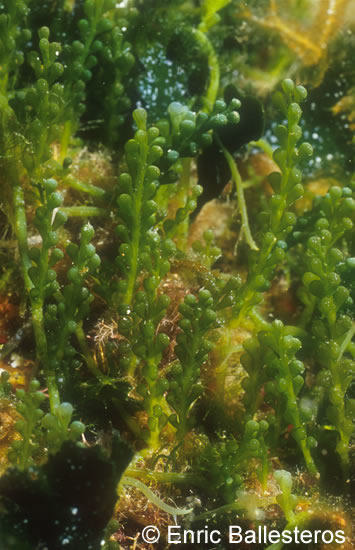 HA ENVAÏT EL MEDITERRÀNI PER: VAIXELLS I COMERÇ D’ORGANISMES PER AQUARIS.
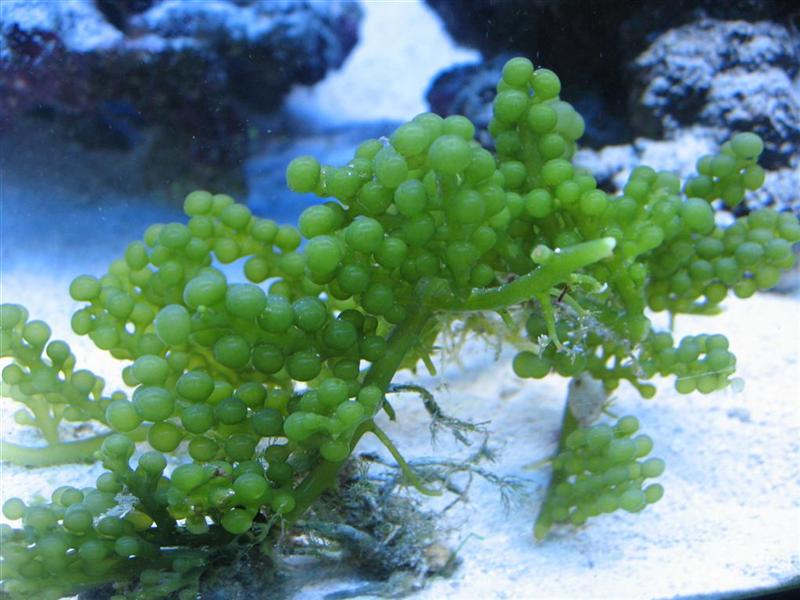 QUALSEVOL TROSSET TRENCAT DE L’ALGA EN POT FER UNA DE NOVA!!!
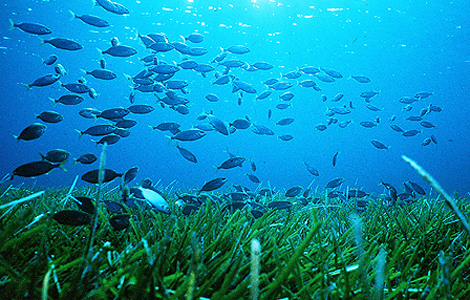 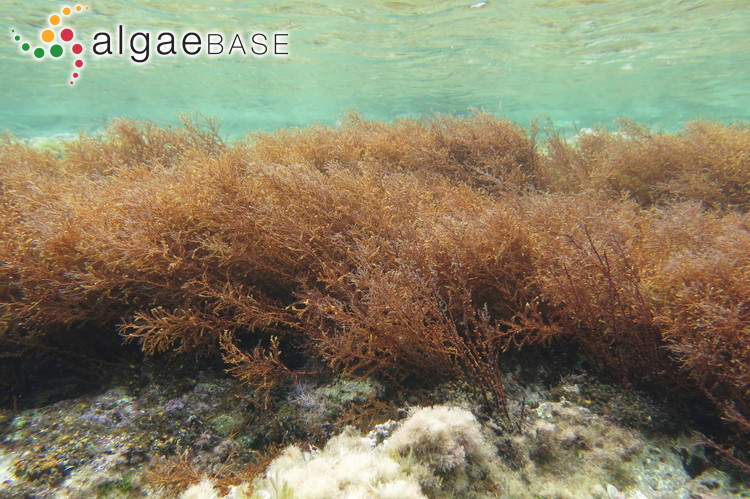 AFECTA GREUMENT ELS NOSTRES FONS SUBMARINS AUTÒCTONS!!!!
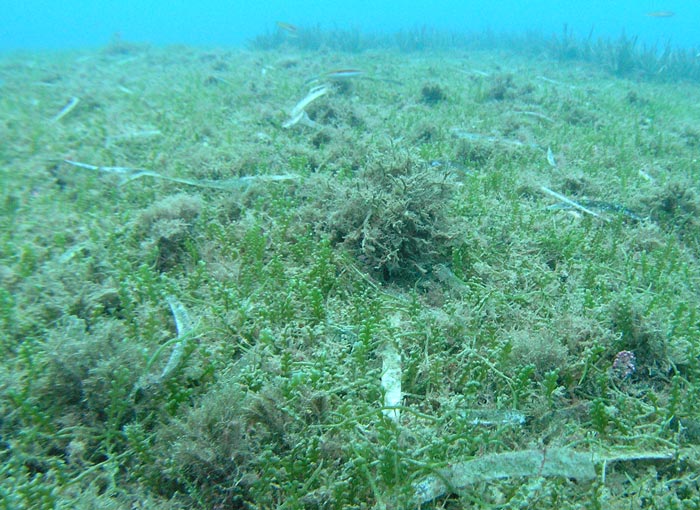 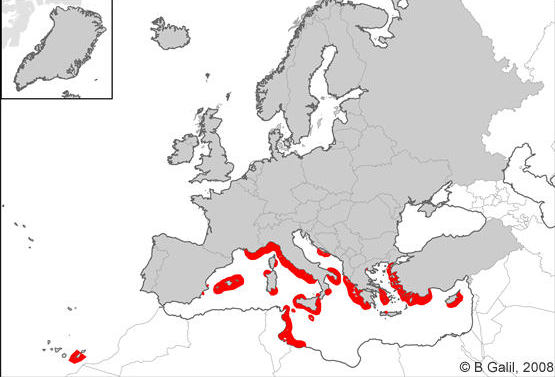 ÉS MOLT DIFÍCIL ERADICAR-LA
CRANC BLAU AMERICÀCallinectes sapidus
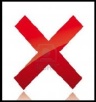 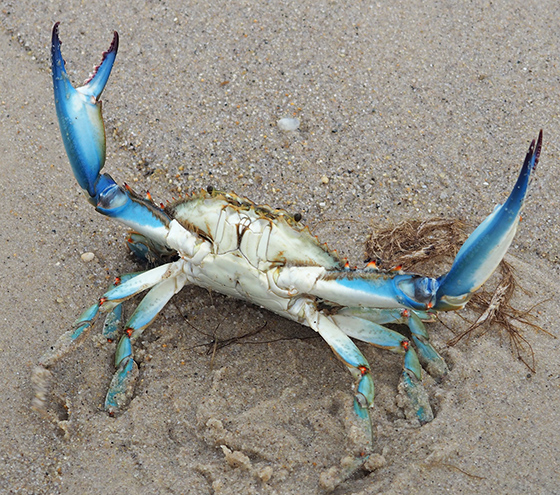 Pot arribar a pesar fins a 1 kg. 

Una femella pot posar de 700.000 a 2 milions d'ous.
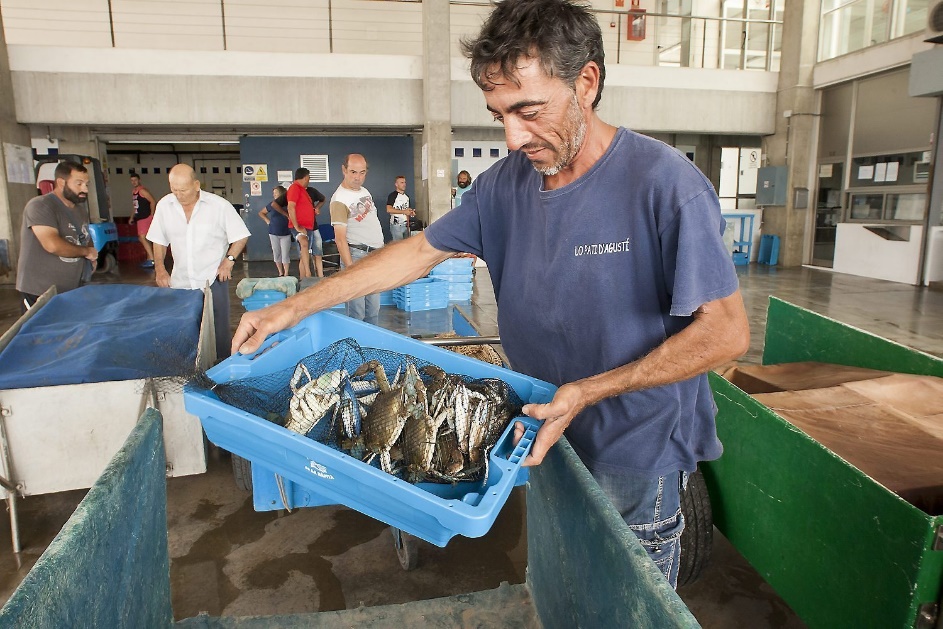 Té un alt valor gastronòmic i s’usa com a ingredient exquisit en l’arròs de marisc.
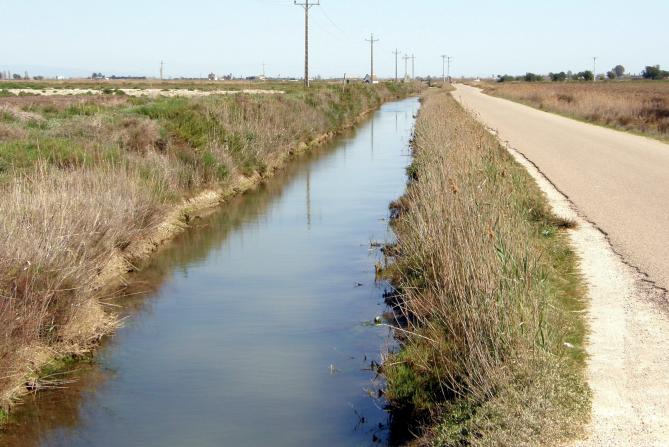 Són uns depredadors actius i voraços. El cranc blau ja ha envaït el Delta de l’Ebre i el Delta del Llobregat, on ha minvat els cultius i les pesqueries de mol·luscs bivalves.
CANYÍS
Phragmites australis
L’autòcton
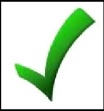 La nostra canya autòctona.
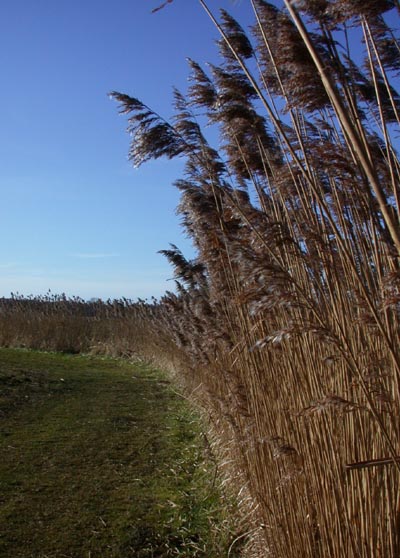 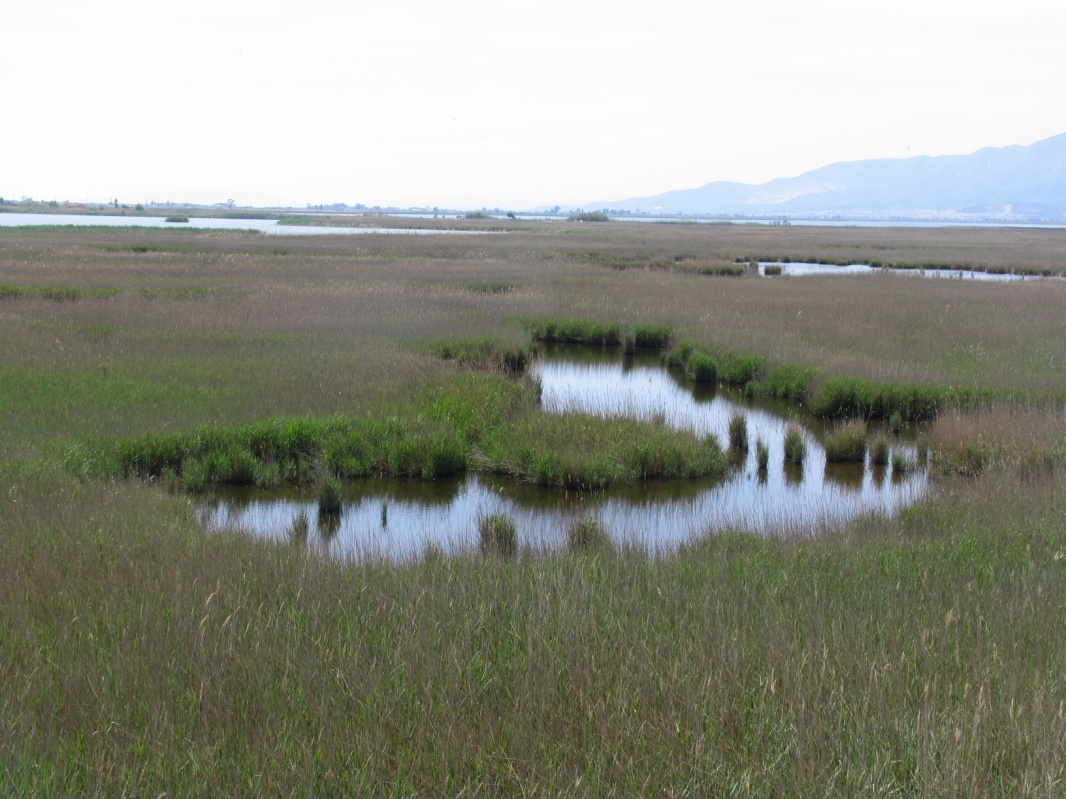 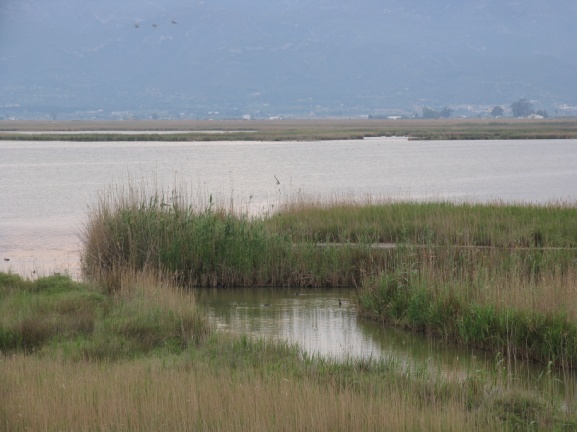 Típica de zones humides i ribes de rius on forma colònies prou denses.
Es feia servir per fer sostres!
CANYAArundo donax
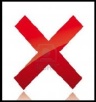 MOLT INVASORA!!!!
Per construcció, instruments, horticultura

Necessita humitat al terra (creix vora rius, estanys, costa...)
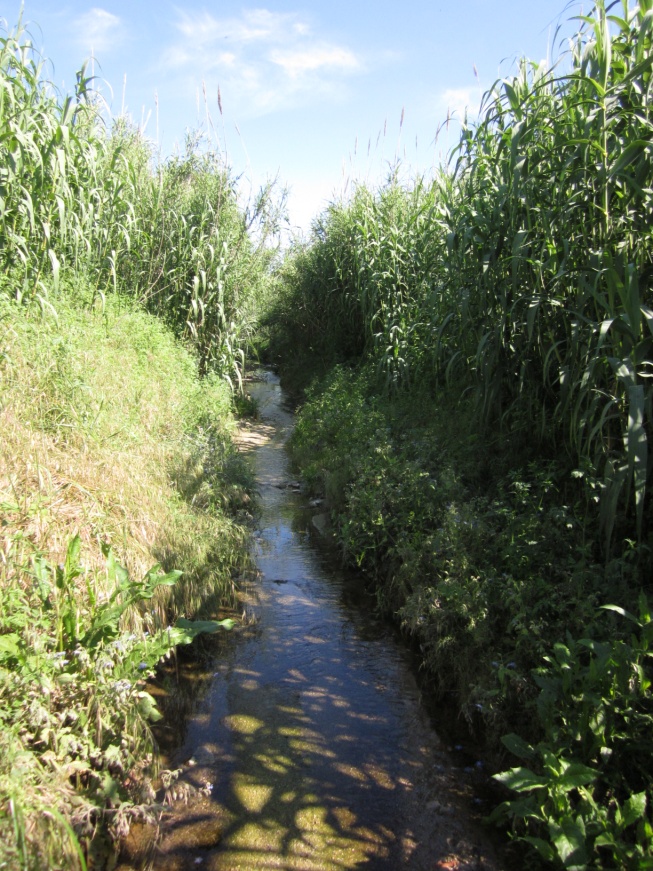 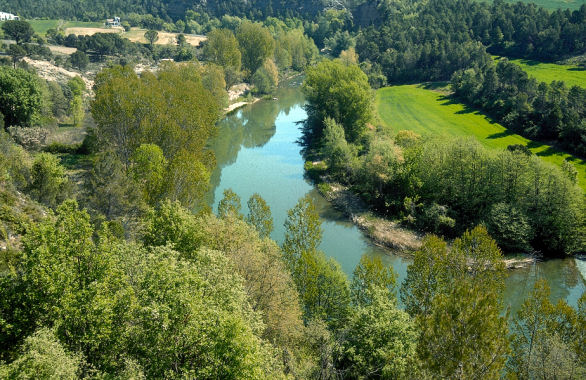 1. Fa formacions molt denses que no deixen crèixer a les espècies natives.
2. Té tiges molt profundes que fan molt díficil la seva eradicció.
3. Es dispersa fàcilment amb les riuades.
UNGLA DE GAT O BÀLSAMCarpobrotus spp.
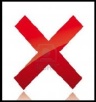 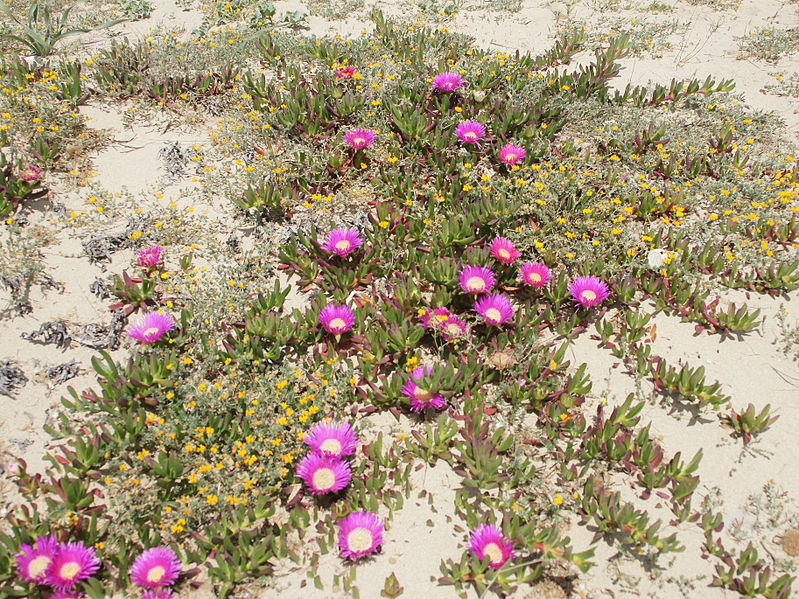 EL BÀLSAM, S’HA UTILITZAT MOLT EN JARDINERIA I COM A ESTABILITZADORA DE DUNES. 

AMENAÇA LA DIVERSITAT DE PLANTES AUTÒCTONES DE BAIX PORT: 

- OCUPA TOT L’ESPAI
- BLOQUEJA EL PAS DE LA LLUM 
- USURPA L’AIGUA DISPONIBLE
SÓN PLANTES ORIGINÀRIES DEL SUD D’ÀFRICA
MOSQUIT TIGREAedes albopictus
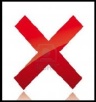 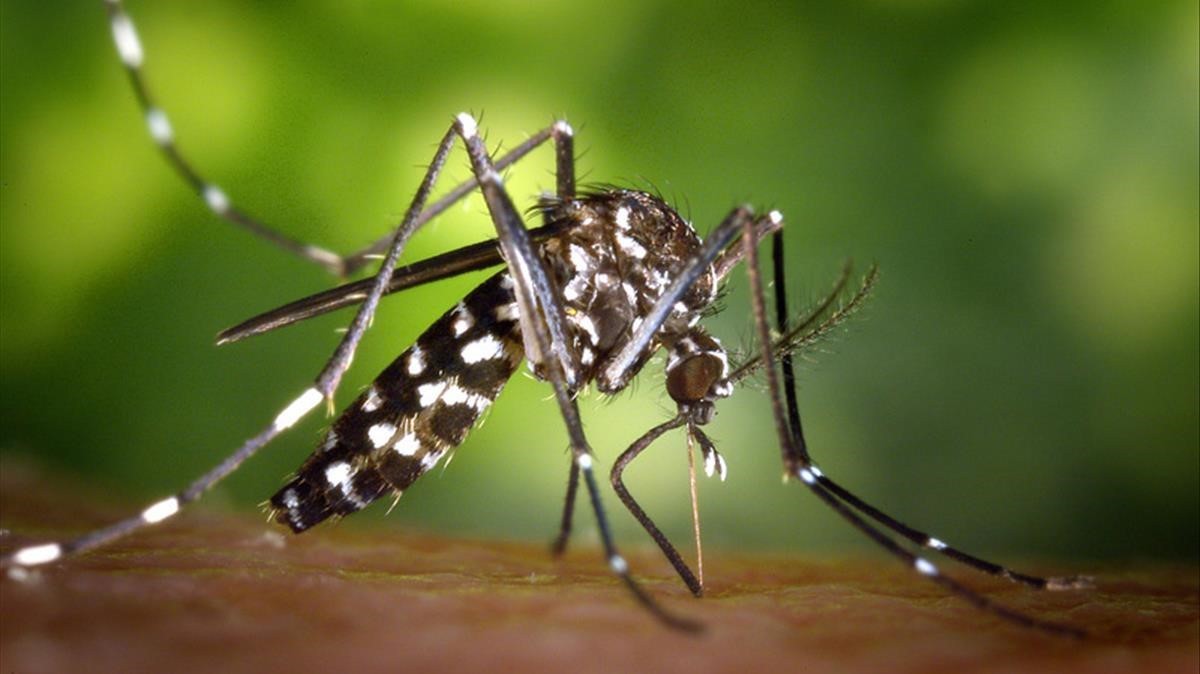 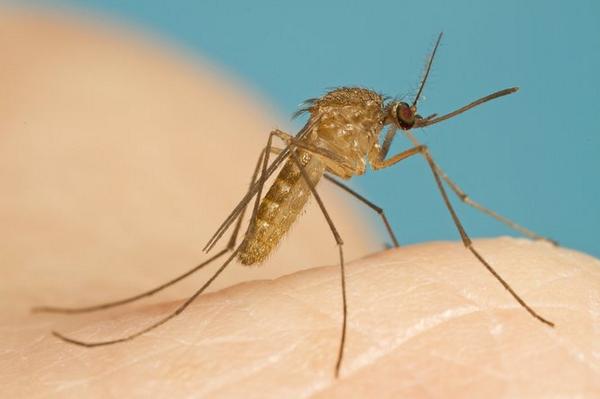 Es diferencia del mosquit comú per les ratlles blanques al cap, el cos i les potes.
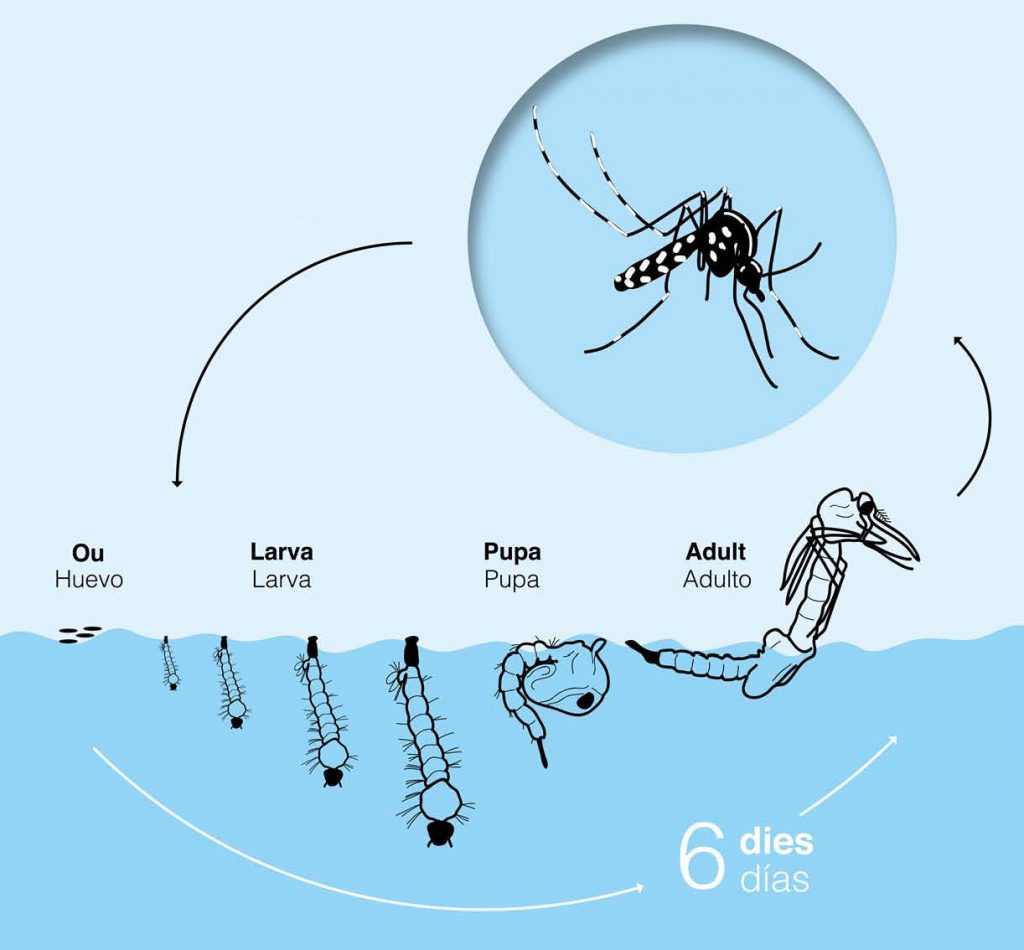 La mesura més eficaç per evitar-ne la proliferació és eliminar els llocs amb aigua on es reprodueixen. 
Té la capacitat d'actuar com a vector (transmissor) d'algunes malalties, com les produïdes pels virus Chikungunya, Dengue i Zika.
NÀIADES
Unio sp.
L’autòcton
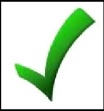 BIVALVES  DE RIU AUTÒCTONES
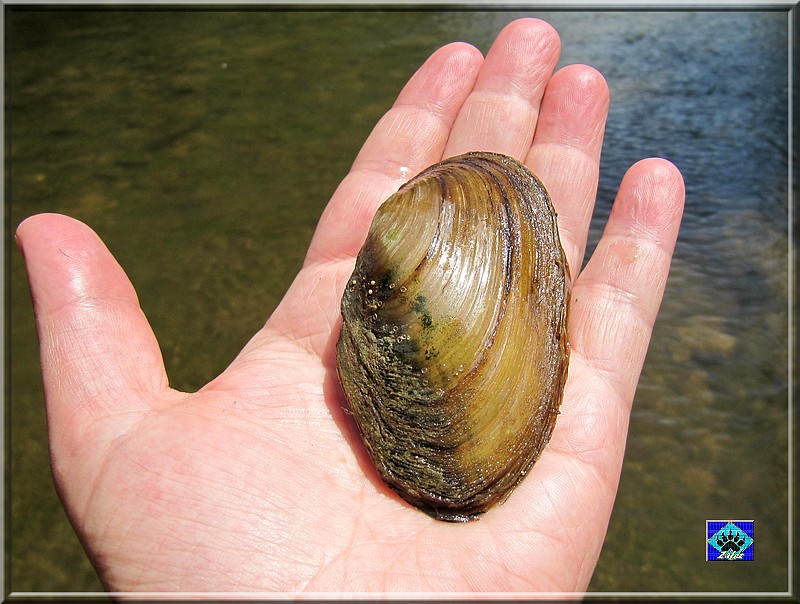 PROBLEMÀTICA:
	Poblacions en regressió (desapareixen).
	Mala qualitat dels rius i del bosc de ribera.
	Greument afectada pel musclo zebrat.
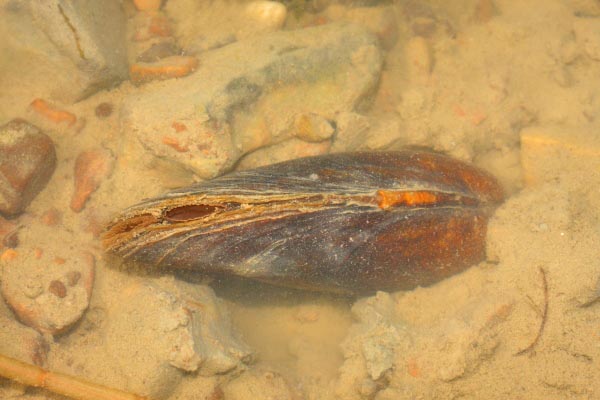 S’ESTÀ INTENTANT LA CRIA EN CAPTIVITAT PER A POSTERIORS ALLIBERAMENTS! 

RESULTATS POSITIUS
CARGOL POMA Pomacea insularum
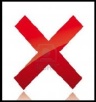 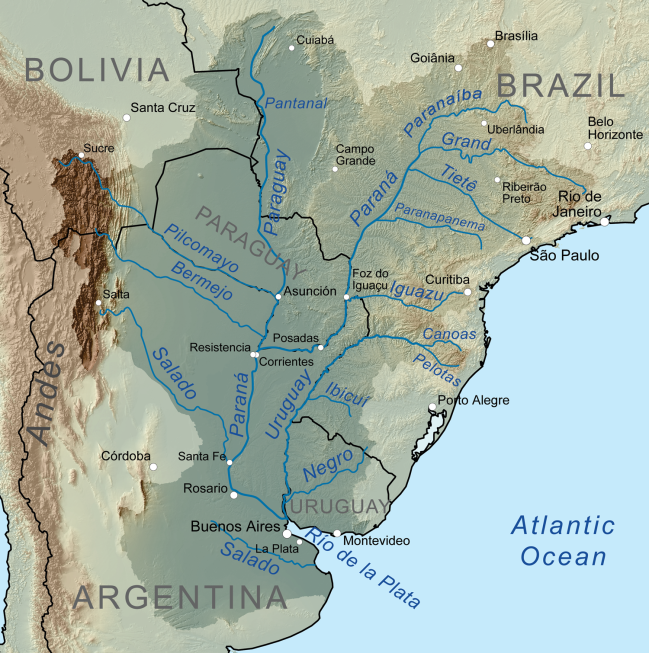 Trobat al Delta de l’Ebre any 2009
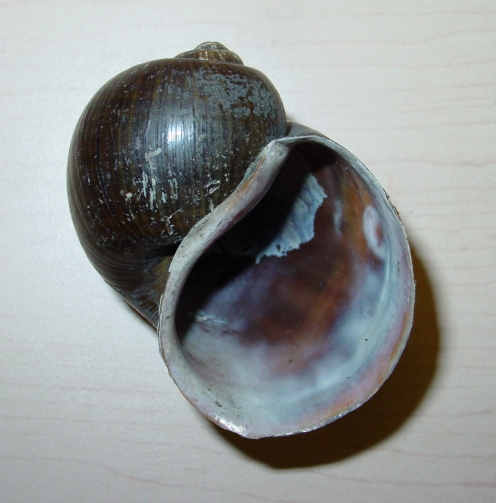 HERBÍVOR MOLT VORAÇ

PLAGA DELS ARROSSARS AL DELTA DE L’EBRE

PERILL GREU PER A LES ZONES HUMIDES DE TOTA EUROPA!!
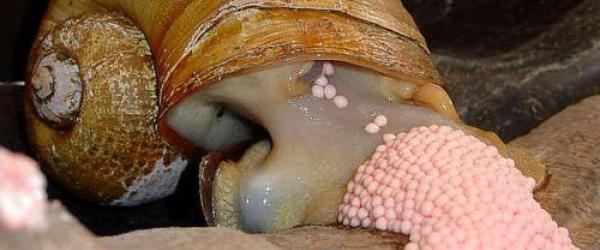 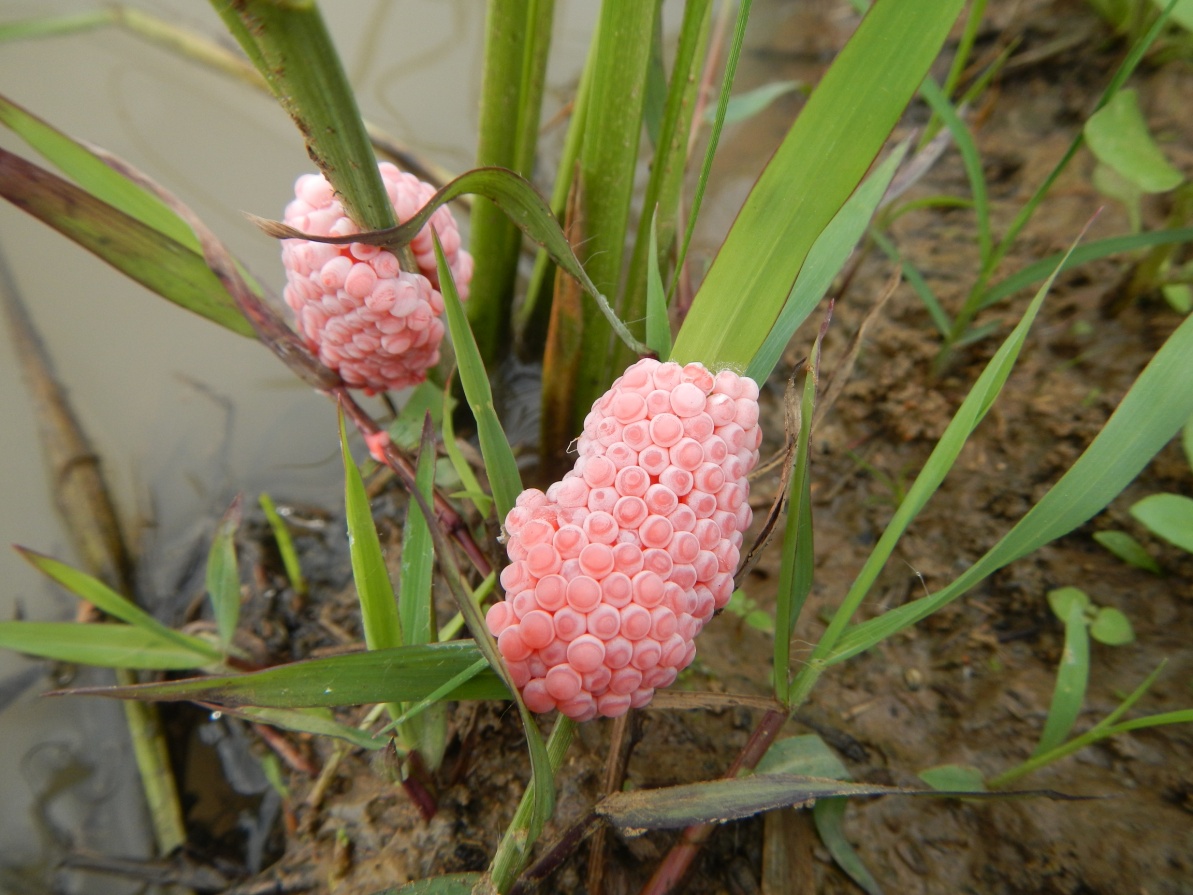 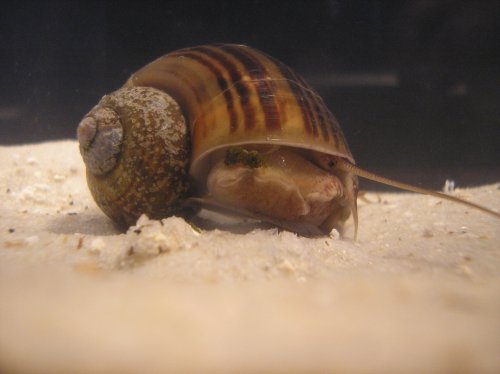 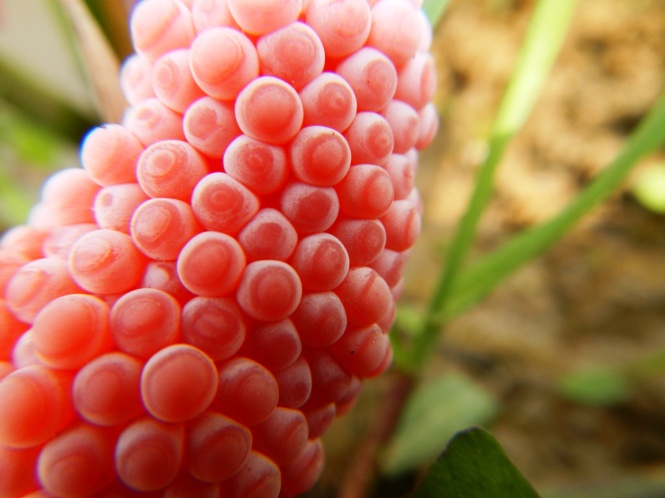 POSTES NOMBROSES I A MÉS TÒXIQUES
AMFIBIS I RÈPTILS AUTÒCTONS
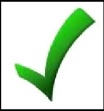 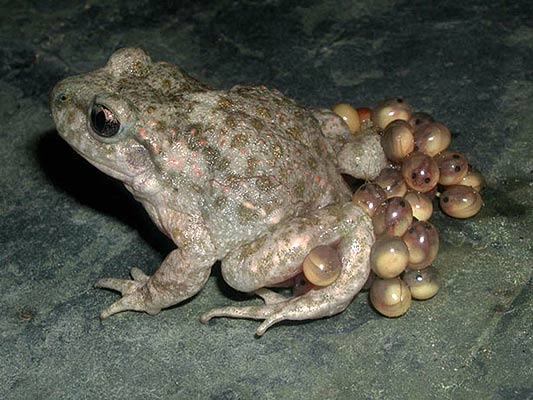 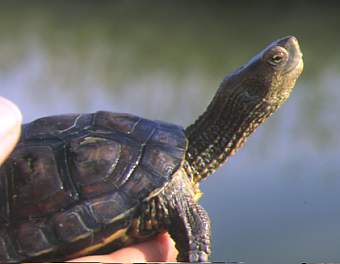 TÒTIL
Alytes obstetricans
TORTUGA DE RIEROL
Mauremys leprosa
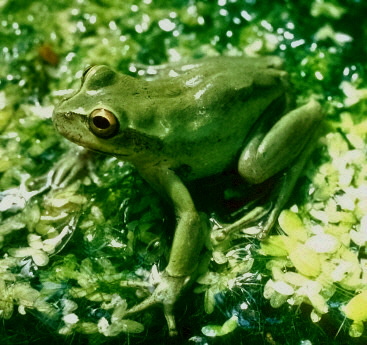 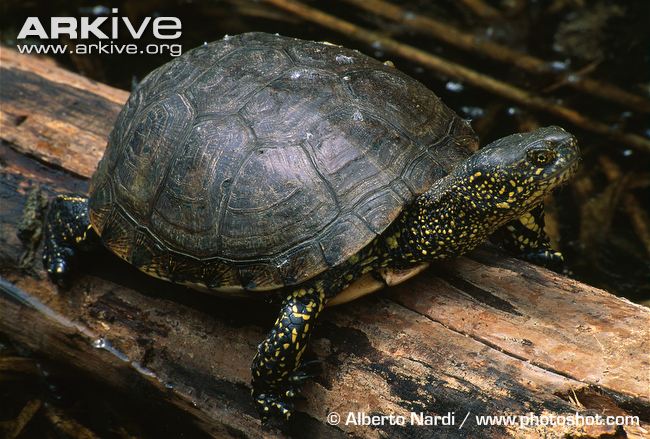 REINETA
Hyla meridionalis
TORTUGA D’ESTANY
Emys orbicularis
GRANOTA TORORana cateasbaiana
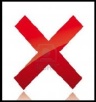 CONSIDERADA COM UNA DE LES 100 ESPÈCIES MÉS INVASORES DEL PLANETA!!!!
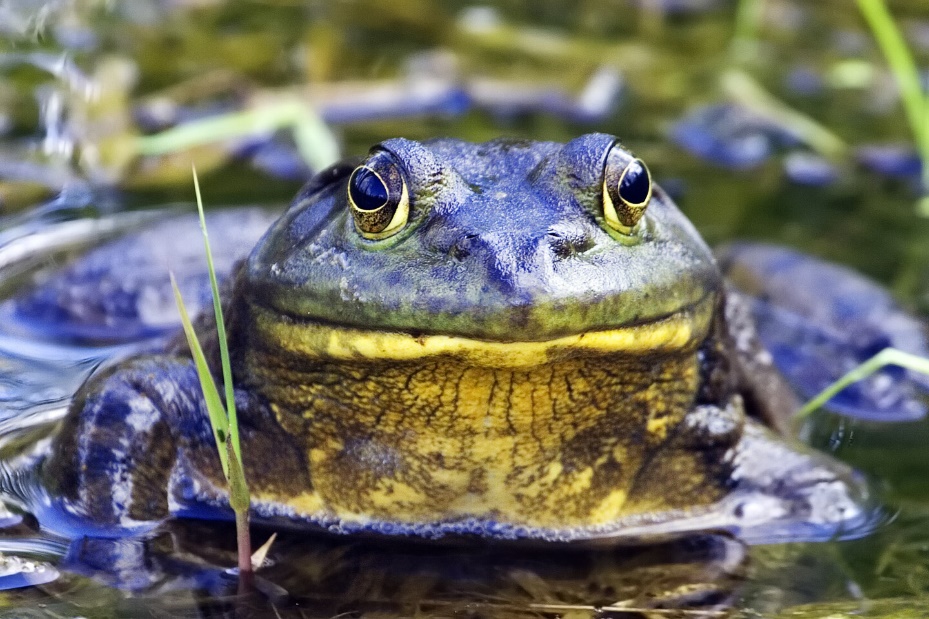 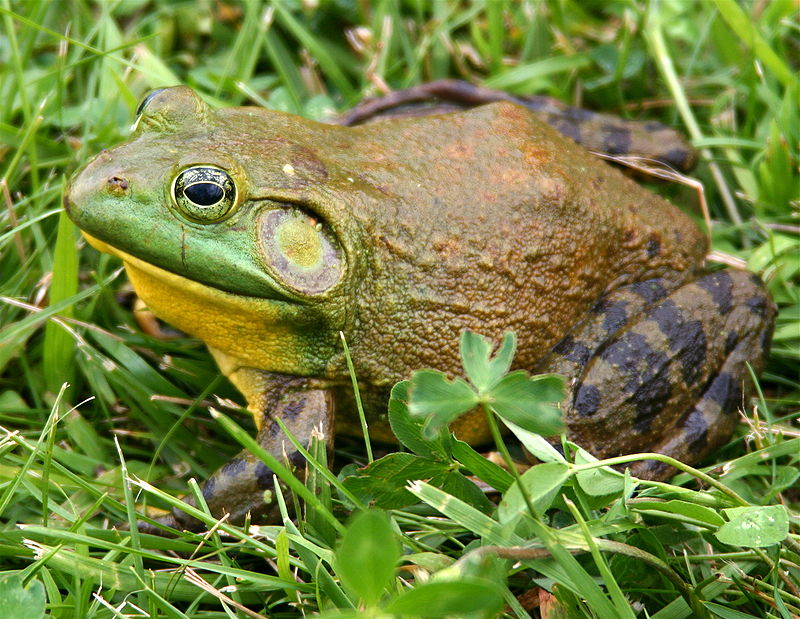 Originària d’Amèrica del Nord
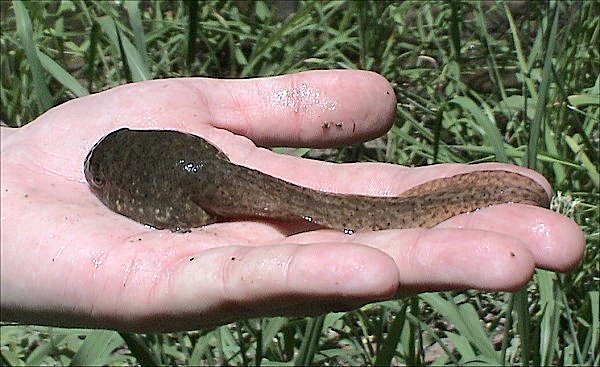 Depreda altres espècies autòctones i en desplaça d’altres.
S’alimenta de petits vertebrats

Pot arribar a fer 46 cm i pesar 1kg
TORTUGA DE TIMPÀ ROIGTrachemys scripta elegans
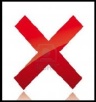 CONSIDERADA COM UNA DE LES 100 ESPÈCIES MÉS INVASORES DEL PLANETA!!!!
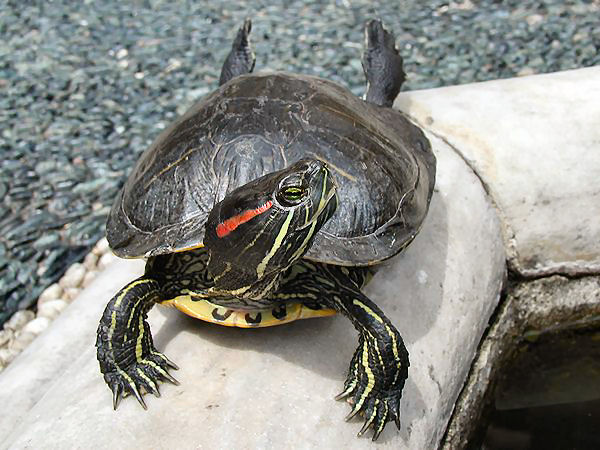 Femelles de 1 a 4 postes l’any!!!
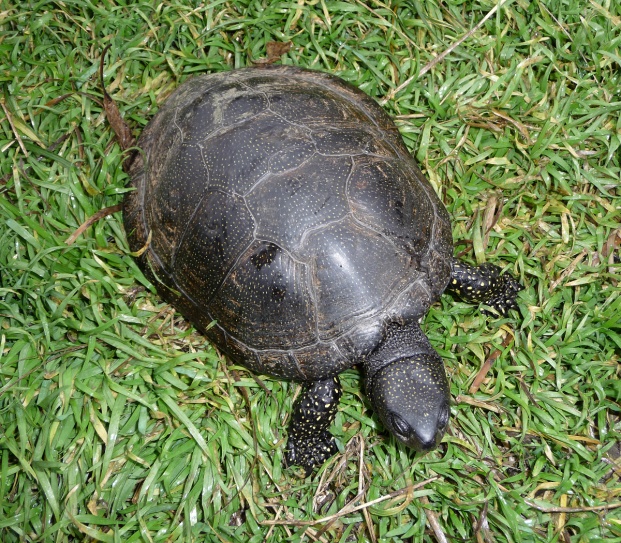 Adults OMNÍVORS, els joves bàsicament CARNÍVORS
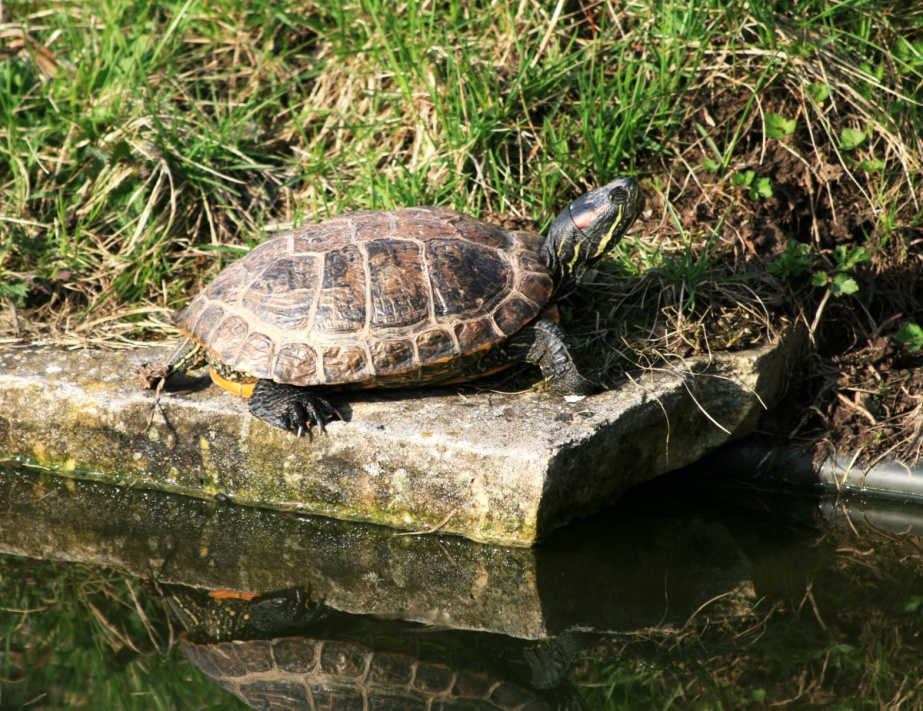 COMPETEIX PELS LLOCS D'ASSOLELLAT

Amb les tortugues autòctones i....
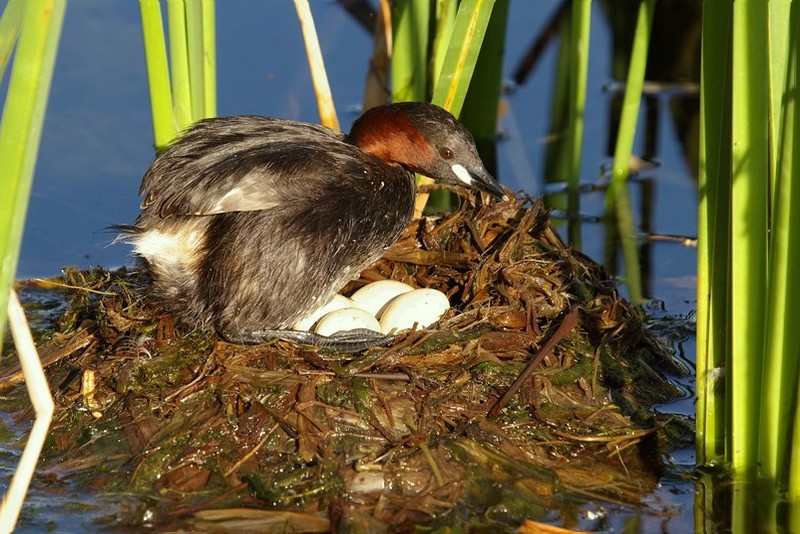 PEIXOS I MAMIFERS AUTÒCTONS
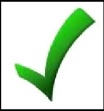 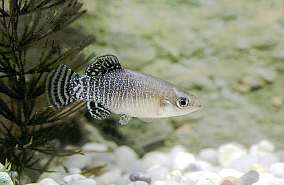 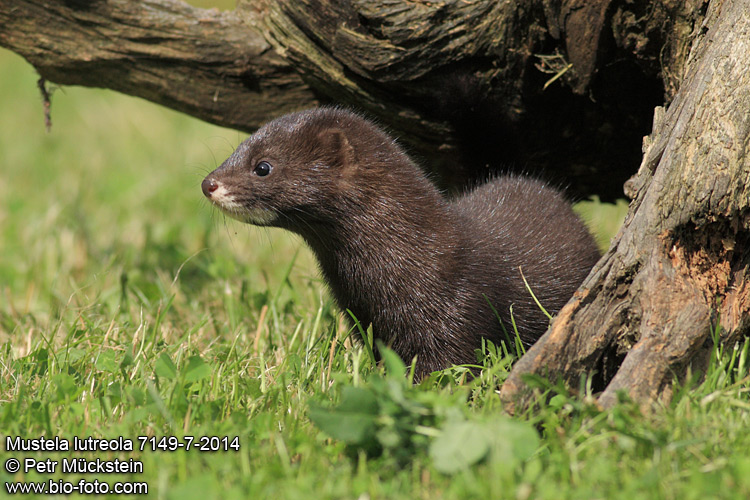 FARTET
Aphanius iberus
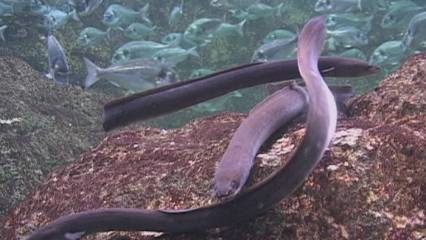 VISÓ EUROPEU
Mustela lutreola
ANGUILA
Anguilla anguilla
EL SILURSilurus glanis
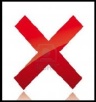 El monstre de l’Ebre: Un britànic pesca un silur albí de “rècord mundial”
Pesa més de 93 kg i mesura uns 2 metres i mig de llarg. Font: Aguaita.cat
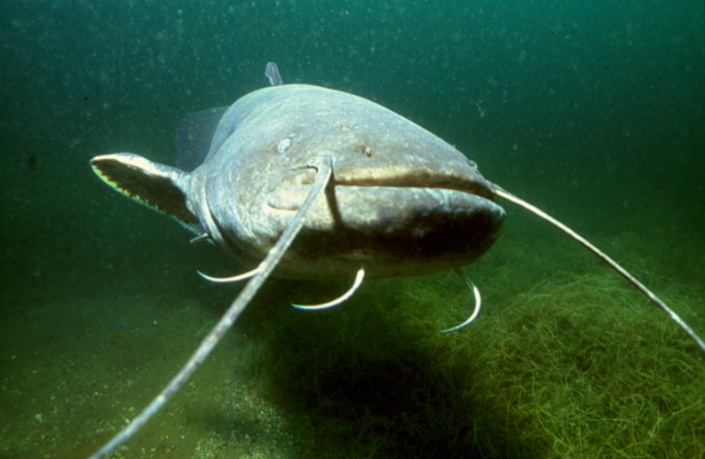 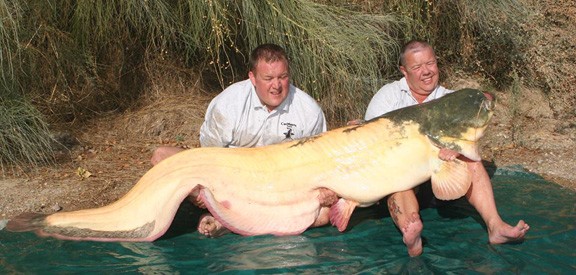 Introduït per part de pescadors esportius estrangers per interès turístic.
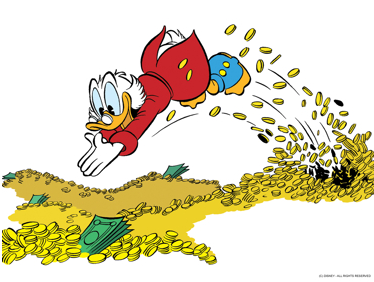 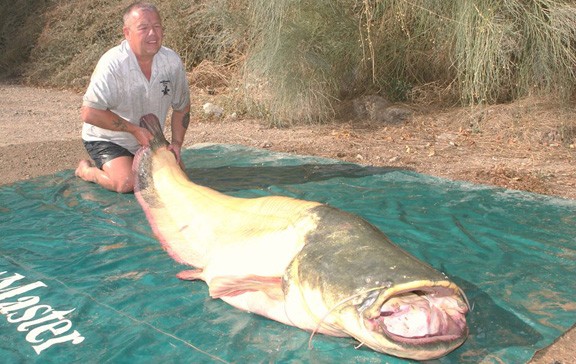 SI ES PESCA no es pot tornar viu a l’aigua!!! 

Ni reintorduir-ne!
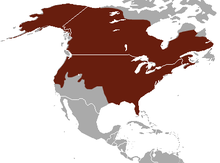 VISÓ AMERICÀNeovison vison
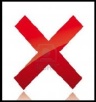 TROBAT PER PRIMER COP A OSONA 1982. Escapat de granges pelleteres
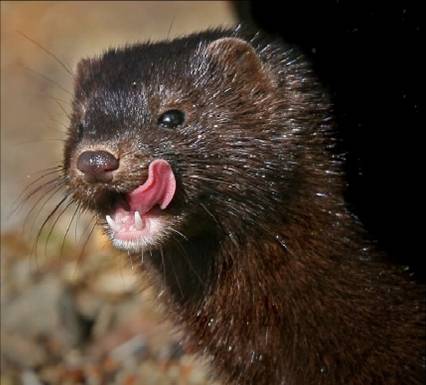 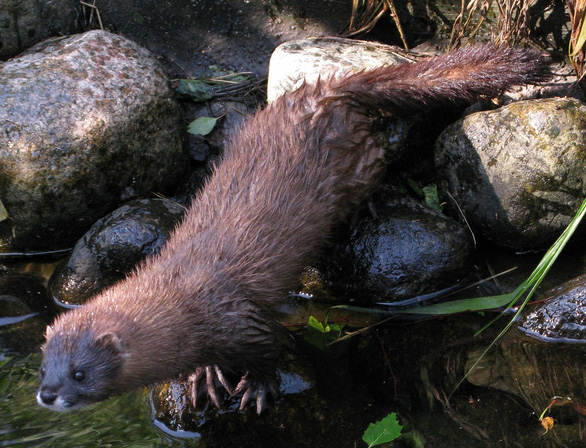 DESPLAÇA EL VISÓ EUROPEU
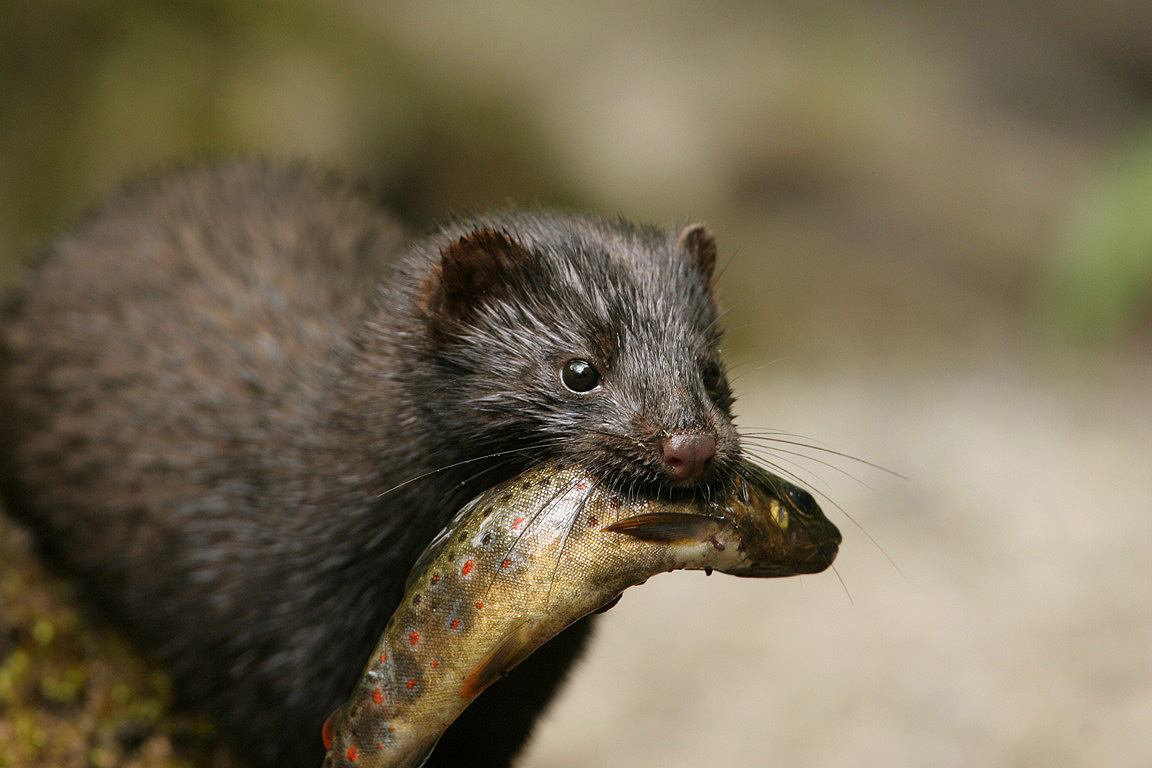 GRAN DEPREDADOR

MOLT PERILLÓS A LES ZONES HUMIDES (Campanyes d’eradicació)
QUÈ PODEM FER NOSALTRES?
Posar-ho difícil als invasors aplicant les mesures adients en cada cas.
Transmetre el què hem après a familiars  i amics per tal d’informar sobre la problemàtica de les espècies invasores aquàtiques.


Plantar espècies autòctones, mai plantes invasores.



Evitar la compra d’animals de companyia exòtics, i si ja els tenim no alliberar-los en cap cas al medi natural.


Quan viatgem a països exòtics, tenir cura de netejar bé el calçat i la roba.
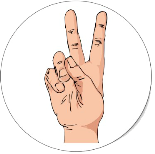 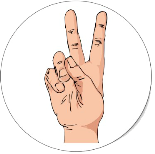 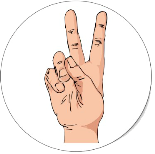 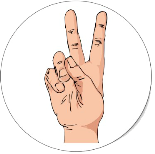 Endevina qui és l’intrús...
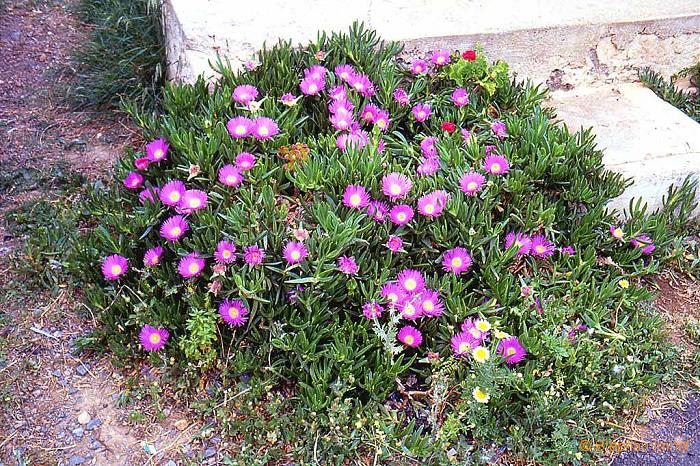 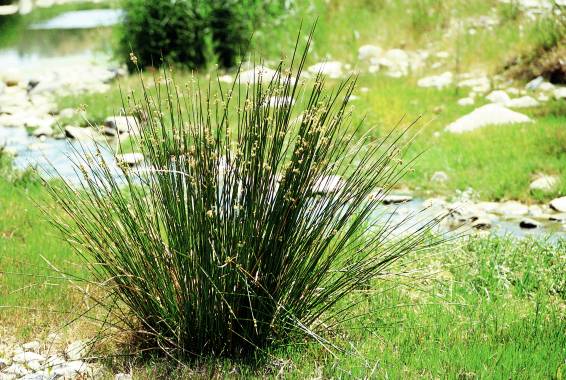 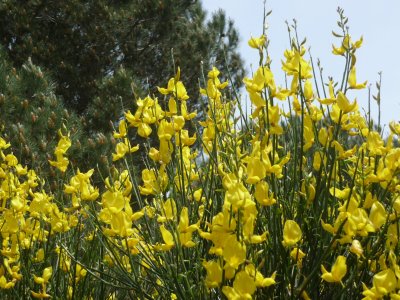 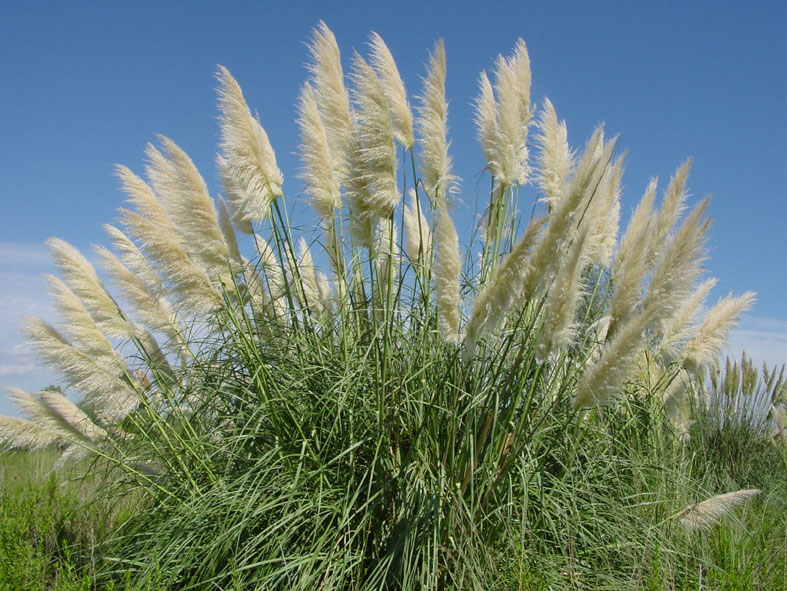 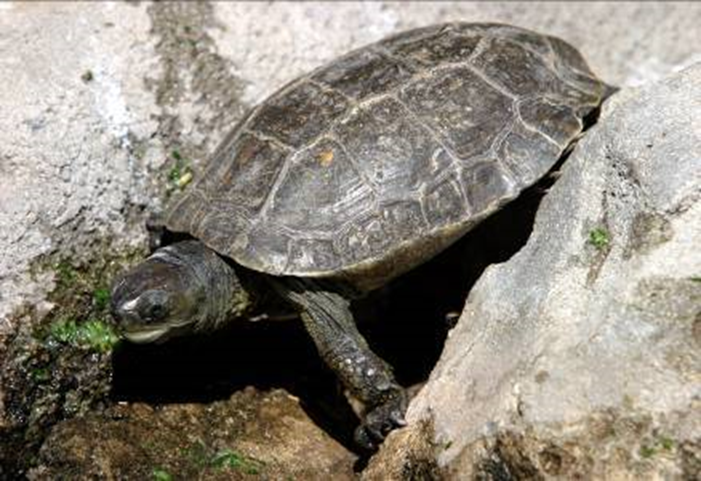 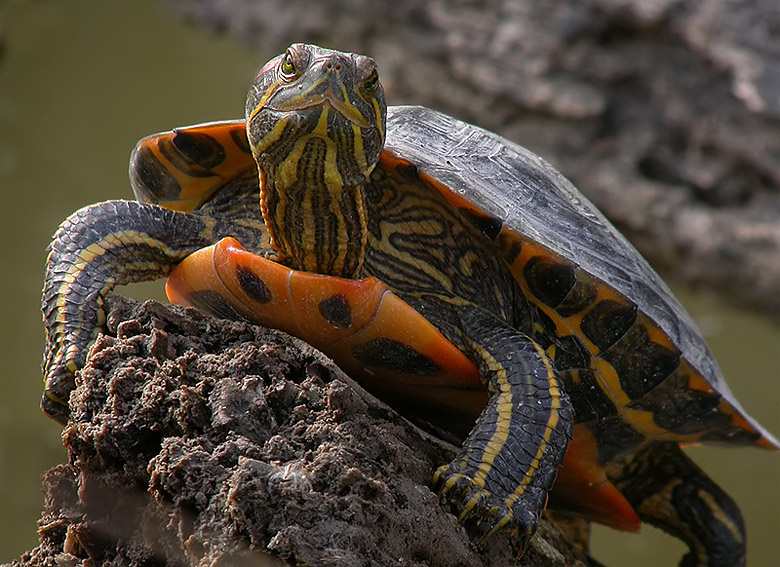 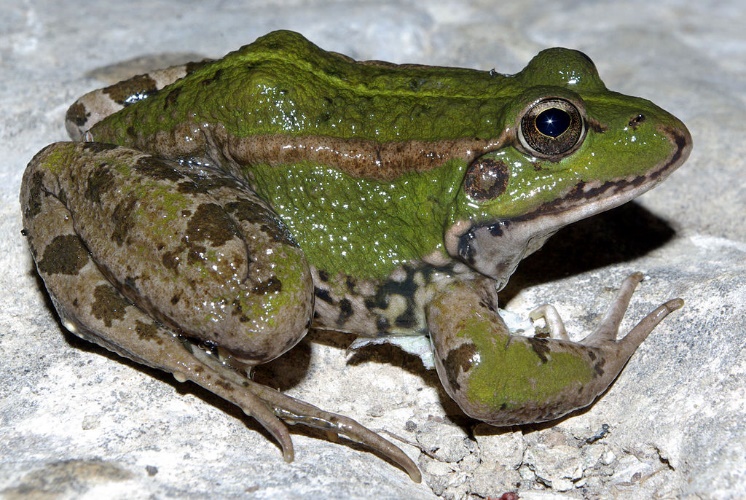 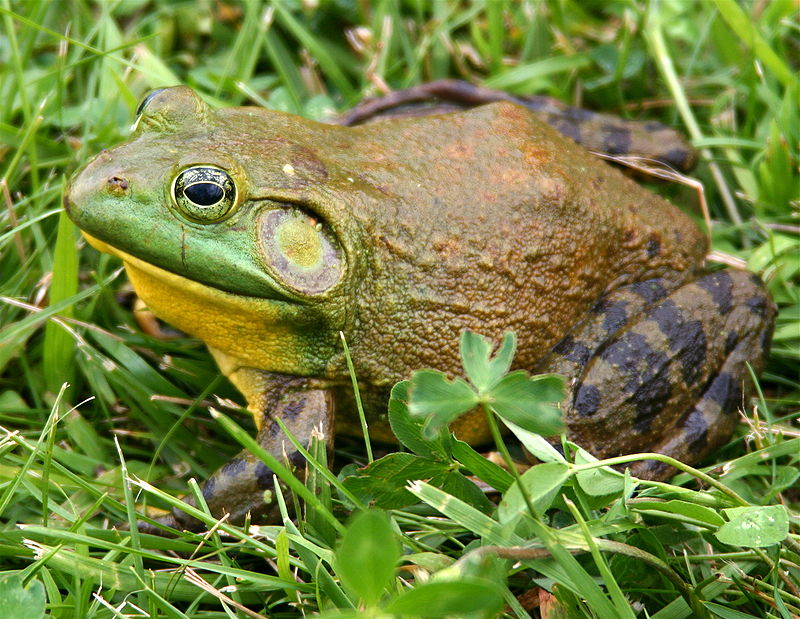 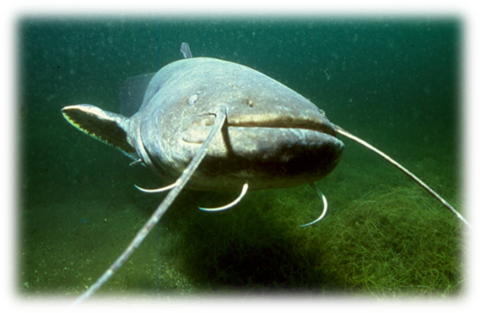 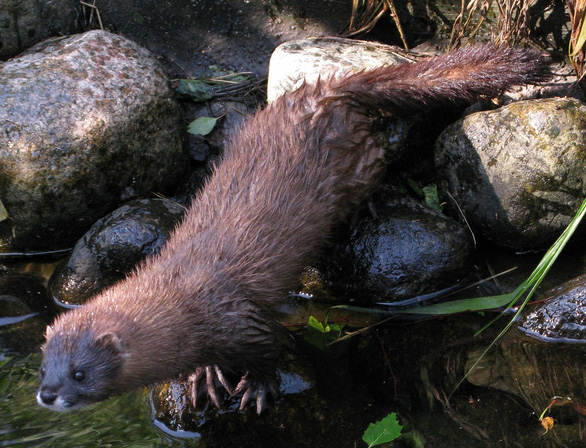 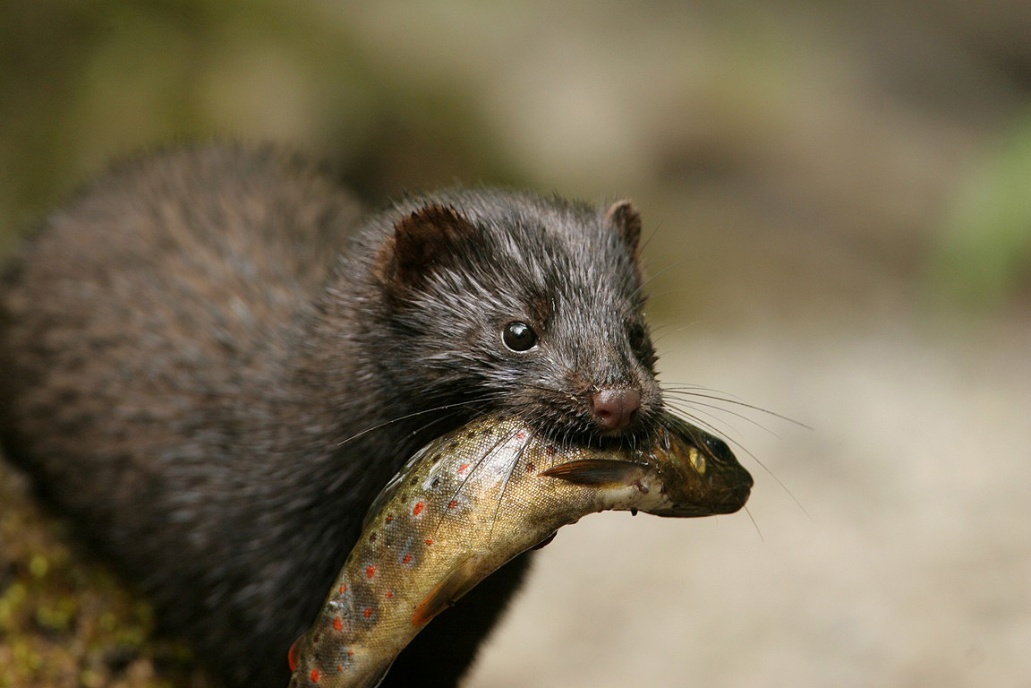 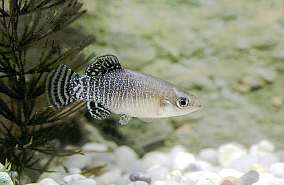